To advance health equity and improve health in U.S. communities through application of best practices from around the world.
Reimagining Equity
Global to Local: The Connection Desk
1938 unduplicated clients served in 2019	
Over 2/3 of residents speak a language other than English
Approximately 2/3 are people of color
Approximately half are foreign-born
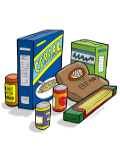 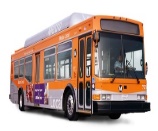 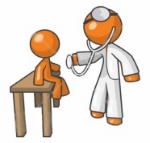 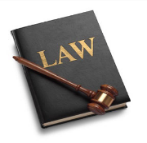 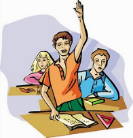 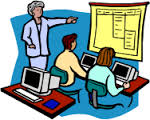 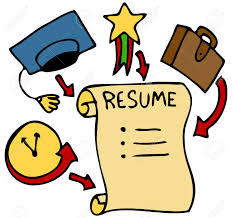 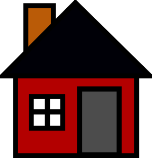 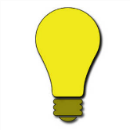 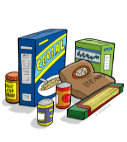 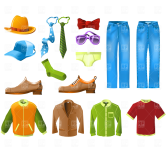 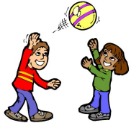 CIE and Equity: Services to Systems Change
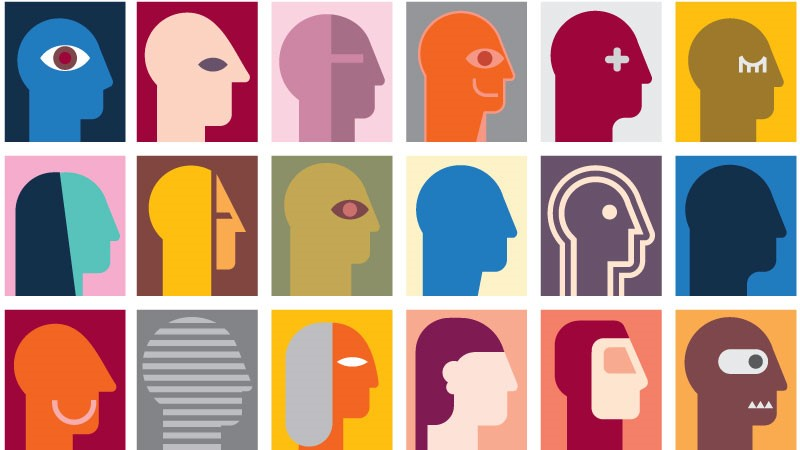 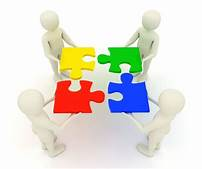 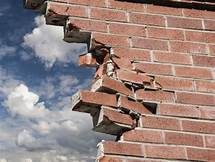 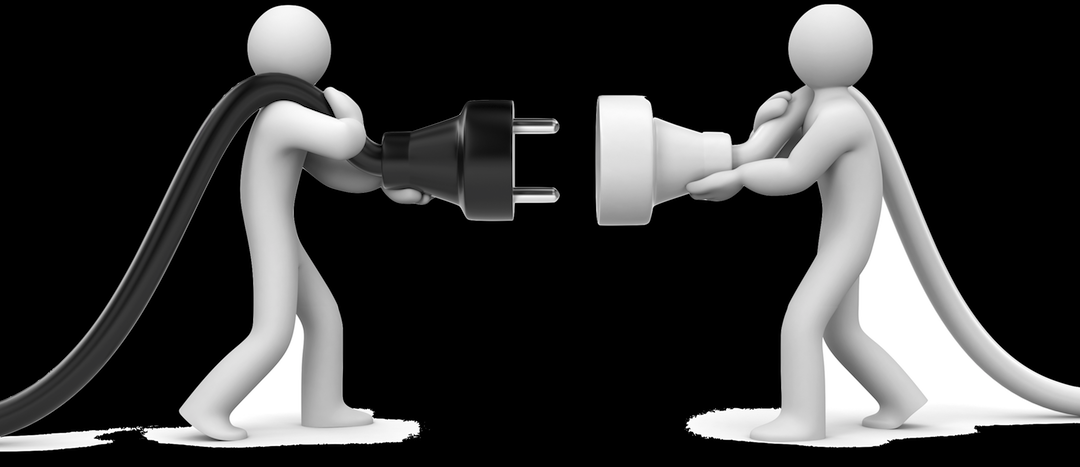 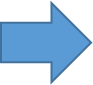 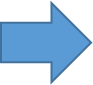 Assess Whole Person Needs
Connect to service partners
Culturally appropriate engagement
Eliminate barriers
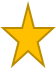 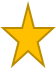 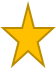 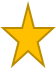 Institutional racism contributes to Covid-19's "double whammy" impact on the Black community, Fauci says - CNN
The covid-19 racial disparities could be even worse than we think – Washington Post
Racial health disparities already existed in America— the coronavirus just exacerbated them - CNBC
2020
Seattle Latinos Disproportionately Affected by COVID-19 – Governing.com
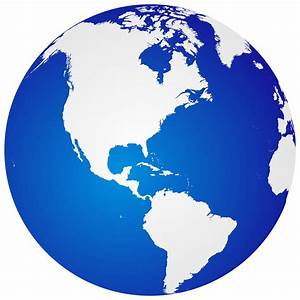 US reports show racial disparities in kids with COVID-19 – Seattle Times
New analysis shows pronounced racial inequities among COVID-19 cases, hospitalizations and deaths 
– Public Health-Seattle & King County Blog
Health equity cannot exist without racial equity.
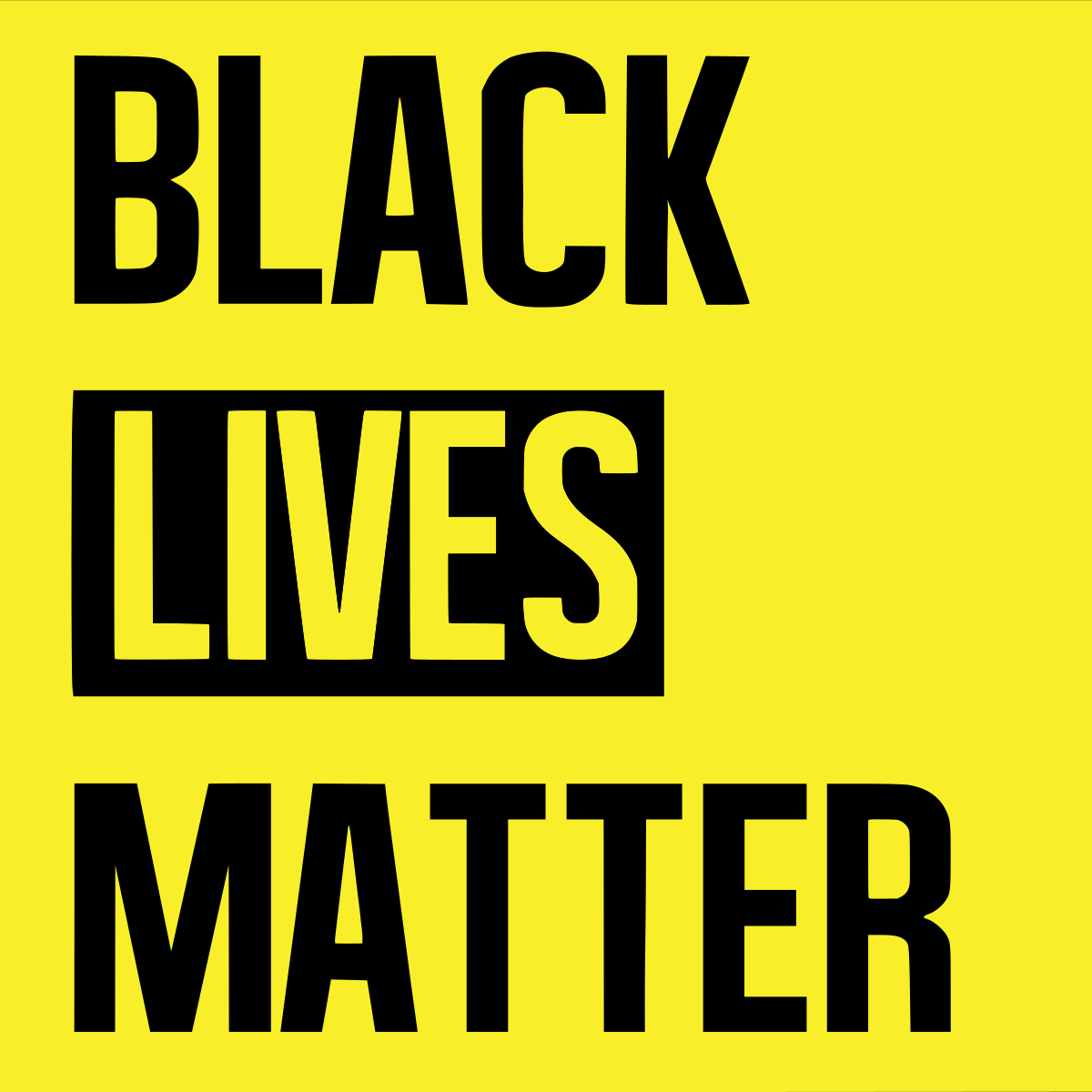 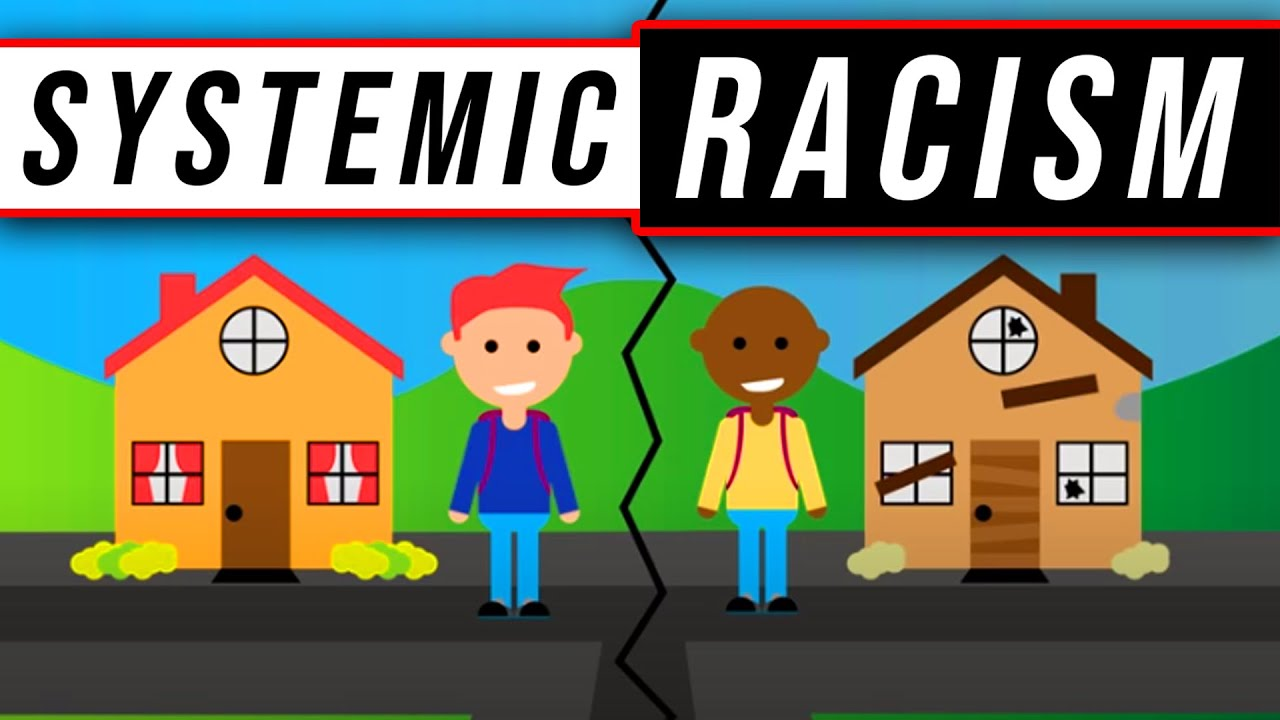 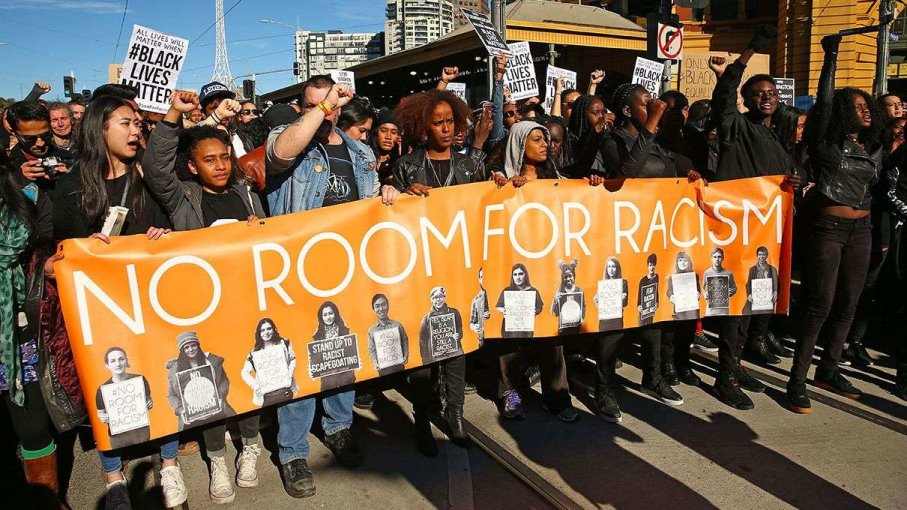 More than just services…
Health equity requires policy and system change.
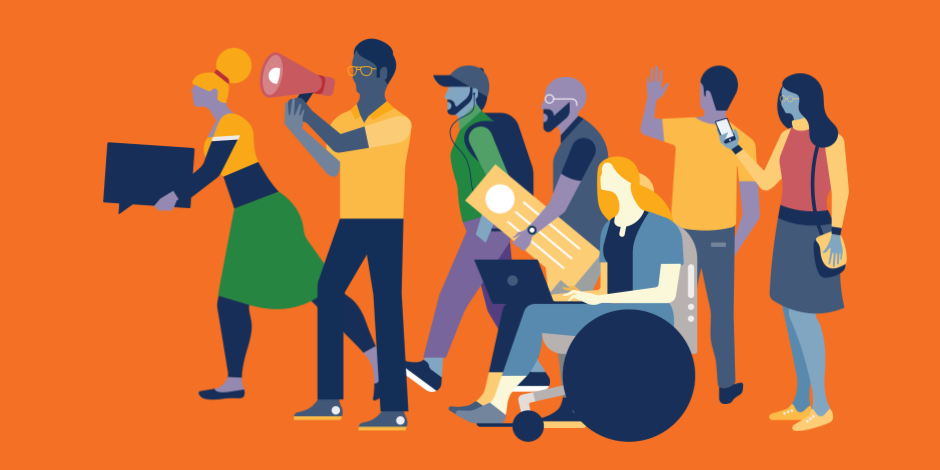 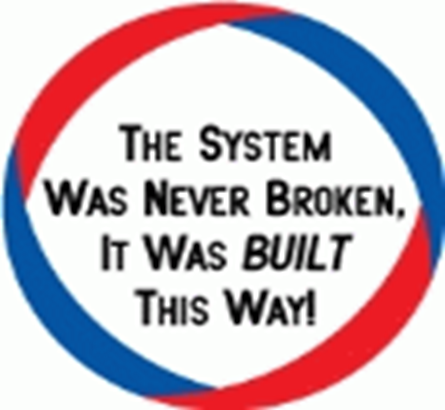 The CIE can be an incubator for system change